gVisor Memory Management Survey and Optimization
Xiaohan Fu, Bili Dong, John Hwang
3/16/2020
Problem & Motivation
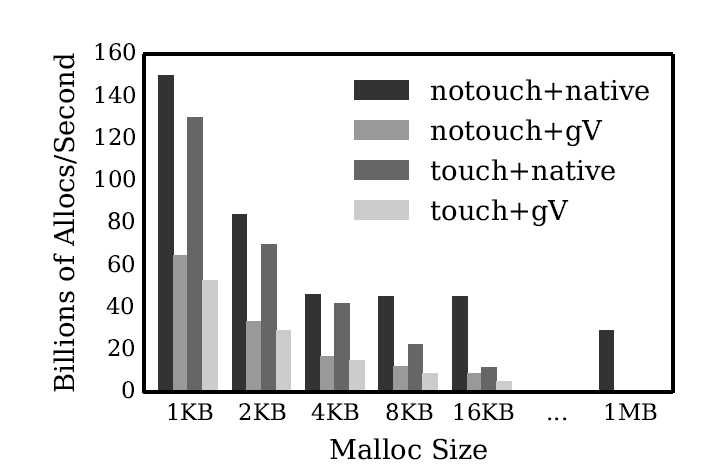 Problem of gVisor
Significant overhead
Decreasing perf. Vs. size

Motivation
Memory allocation is super common in any use case
Source: “The True Cost of Containing: A gVisor Case Study”
Implementation of Malloc()
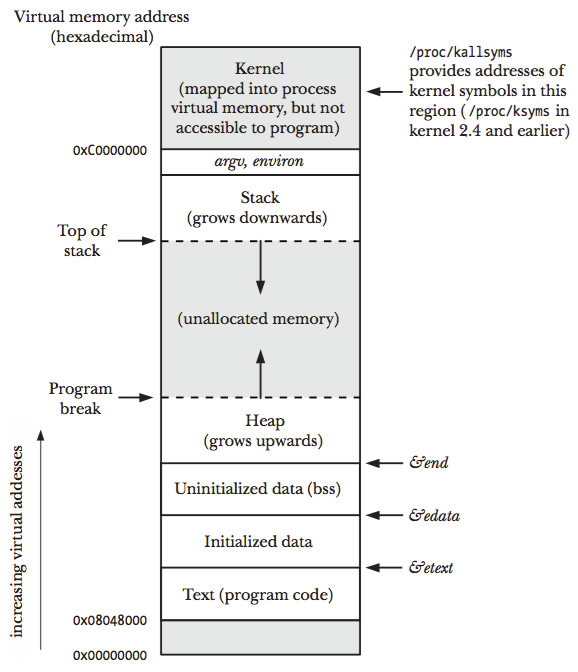 Use brk() syscall to enlarge the heap
Move program break

If malloc size larger than MMAP_THRESHOLD(128KB)
Use mmap() syscall to allocate memory as private anonymous mapping
Source: https://github.com/shichao-an/notes/blob/master/docs/tlpi/figure_6-1.png
Reproduce the Malloc Benchmark
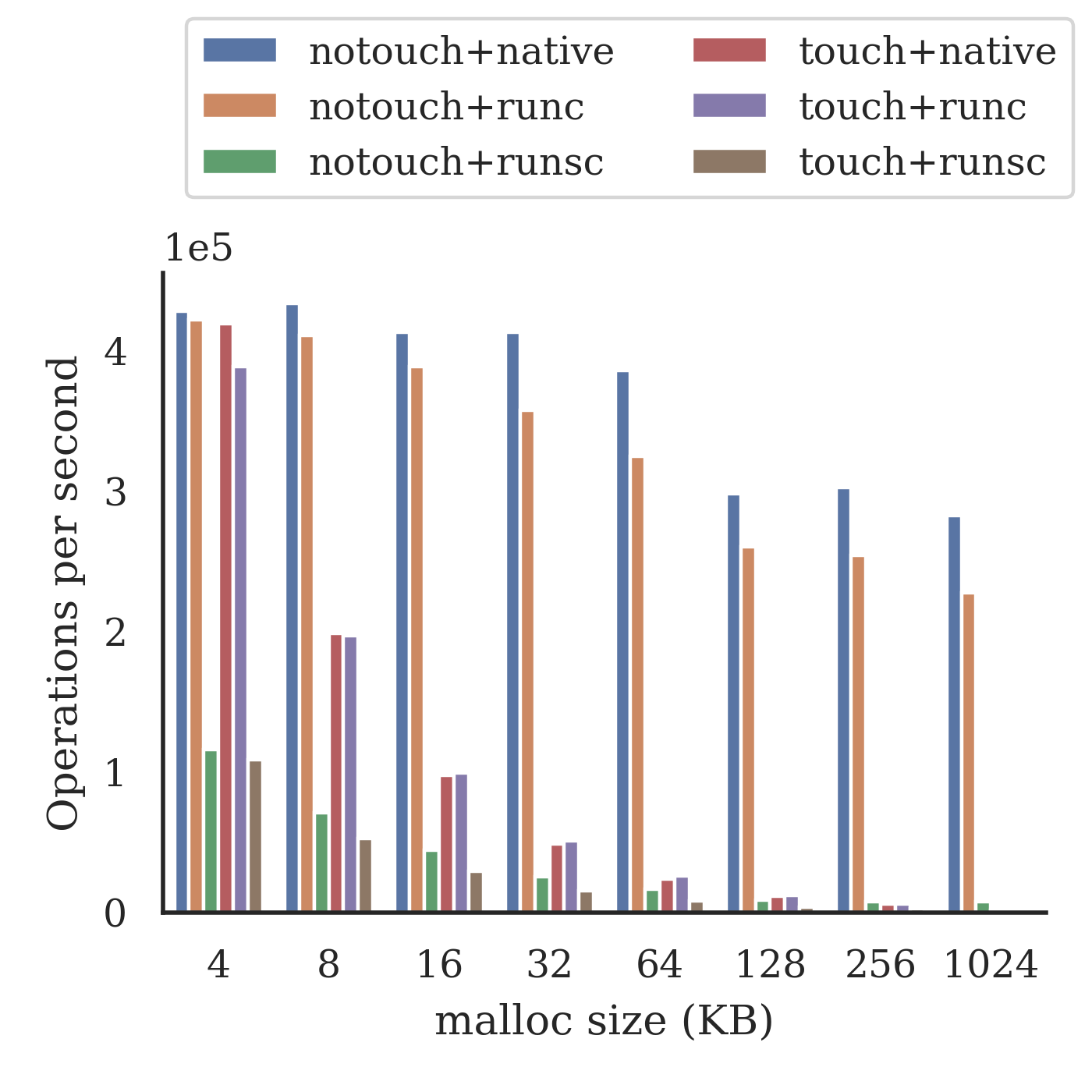 gVisor has very poor perf. after > 128KB
-> which is implemented by mmap
-> mmap has relatively larger overhead
We decide to focus on mmap optimization
Mmap (file backed) in Linux and in gVisor
Linux
gVisor
Create virtual memory mapping (VA -> file: offset)
E.g. VA: 0x123400  /tmp/foo:0x0
 
Create filemap (fileoffset -> PA)
E.g. /tmp/foo:0x0 -> PA:0x2fb00
Create PTE (VA -> PA)
E.g. VA: 0x123400 -> PA:0x2fb00
Create sentry virtual memory mapping (VA -> file: offset)
E.g. VA: 0x123400  /tmp/foo:0x0
  
Create sentry filemap (file: offset -> host: memory file) by pgalloc
 /tmp/foo:0x0 -> host_memf:0x3000
Create host VMA (VA -> host file offset) by call host mmap syscall
E.g. VA: 0x123400-> host_memf:0x3000
Host page fault takes over
Page Fault
Mmap call in gVisor
Private
Shared
Anonymous
gVisor
Create sentry virtual memory mapping (VA -> file: offset)
E.g. VA: 0x123400  /tmp/foo:0x0
 
Create sentry filemap (file: offset -> host: memory file) by pgalloc
 /tmp/foo:0x0 -> host_memf:0x3000
Create host VMA (VA -> host file offset) by call host mmap syscall
E.g. VA: 0x123400-> host_memf:0x3000
createVMALocked()
Page Fault
Eagerly create host VMA
getPMAsLocked()
mapASLocked()
Mmap Latency versus Size (private)
25000 iterations
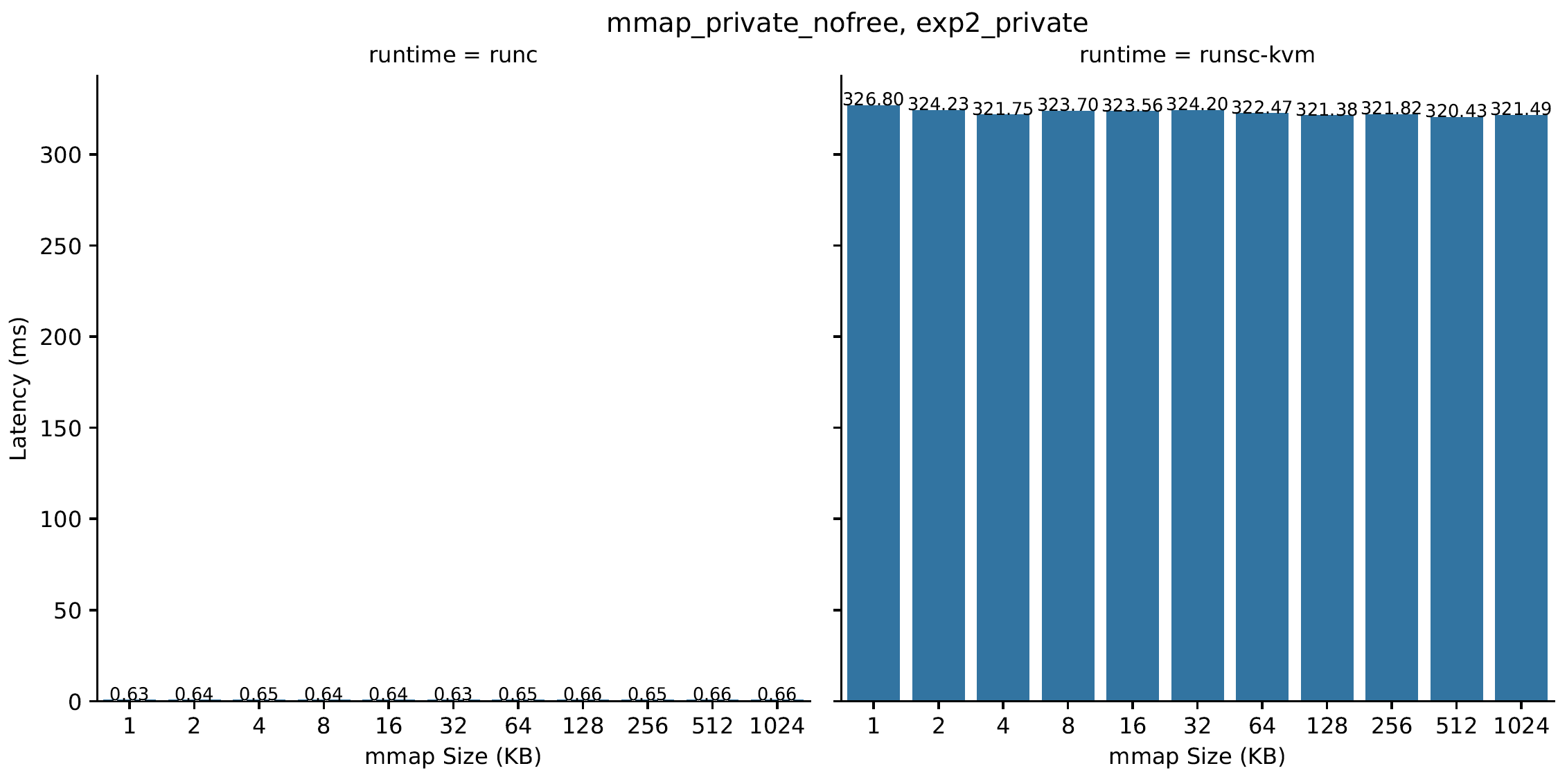 Super slow ->
Constant for both
Mmap Latency versus Size (shared)
25000 iterations
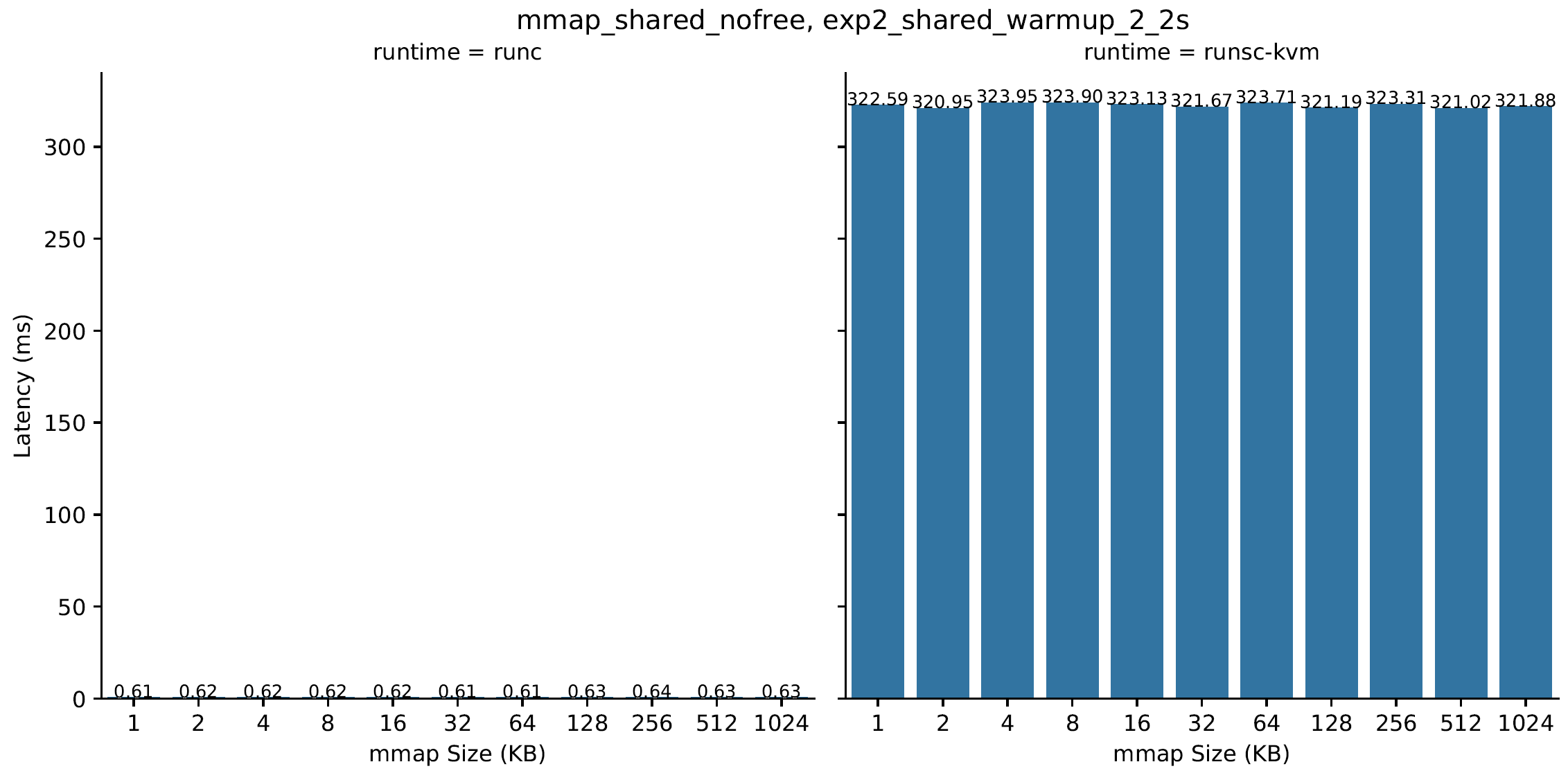 Super slow ->
Constant for both
Mmap Latency versus Size (Anon)
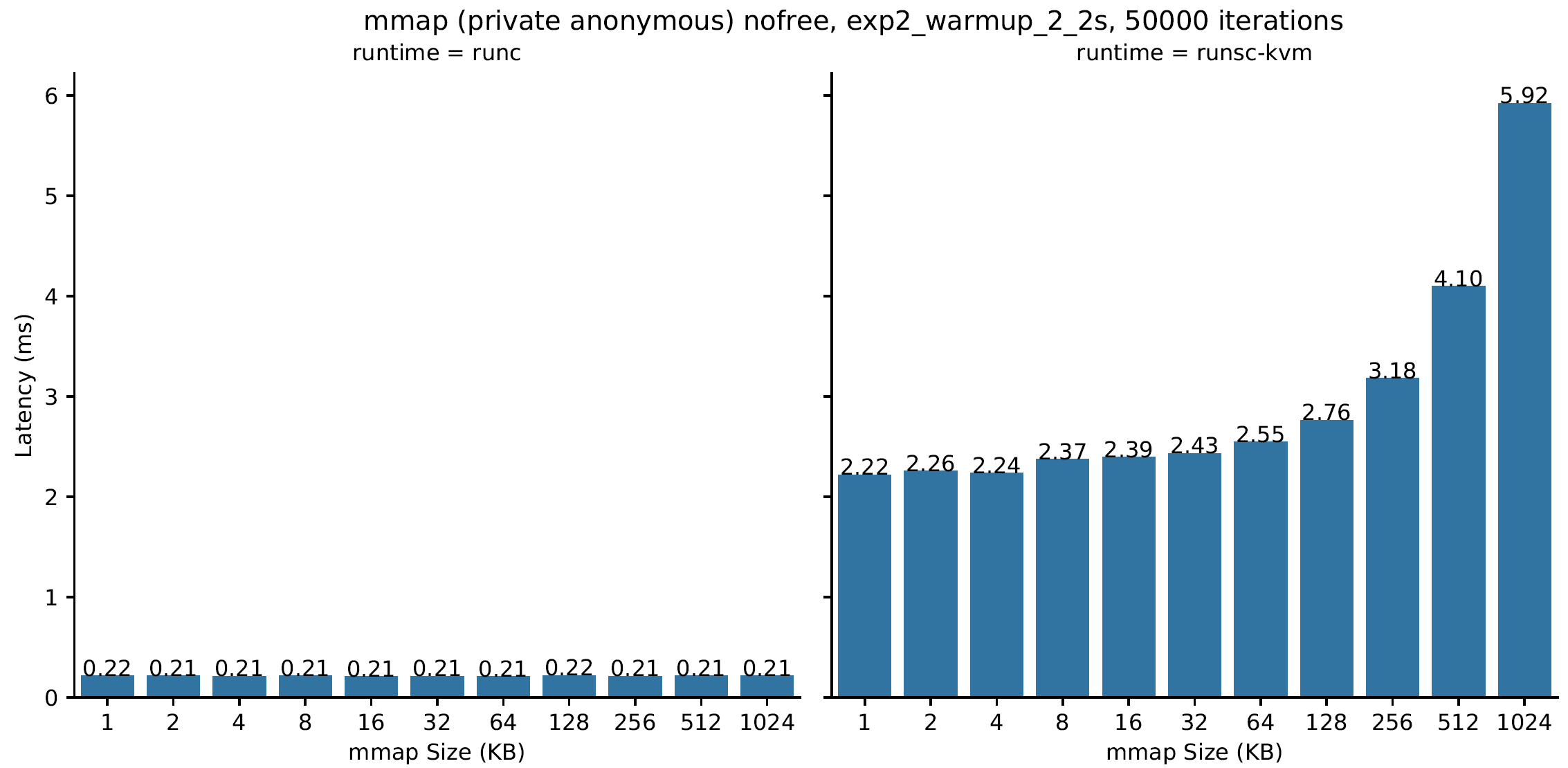 Much faster but
increasing by size
Why?
Still constant
Perf Analysis, size = 4KB (10000Hz)
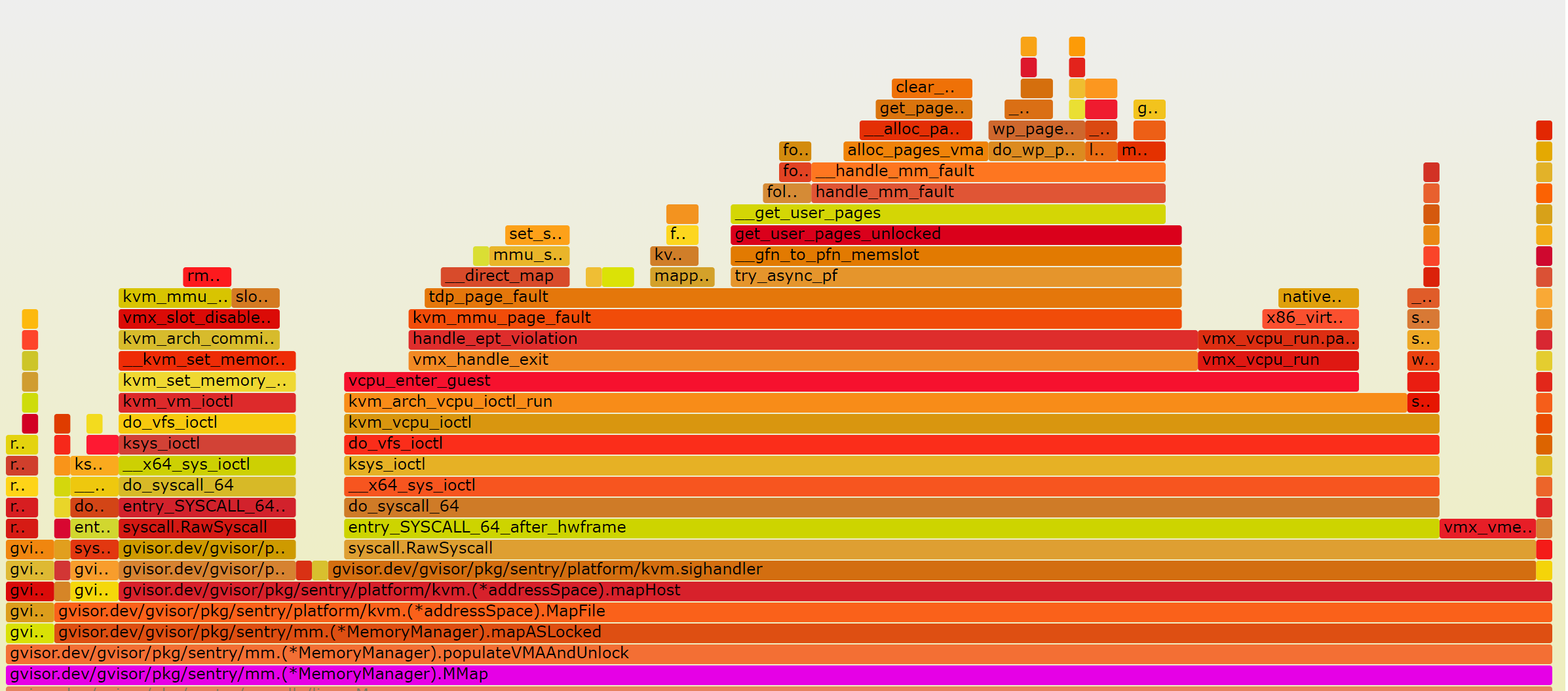 createVMALocked ~ 0%
getPMAsLocked
mapASLocked
3%
97%
Perf Analysis, size = 512KB (10000Hz)
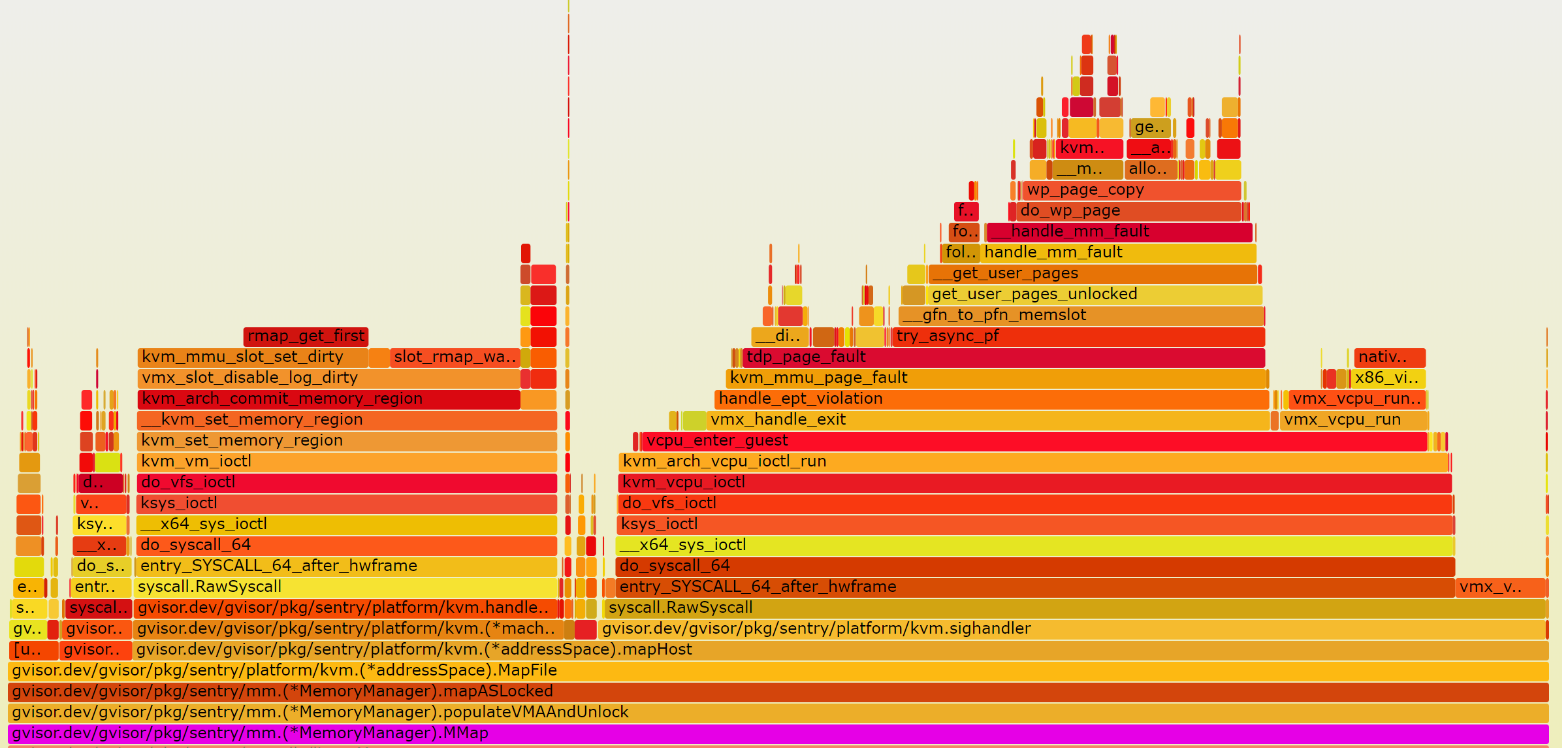 getPMAsLocked ~ 0%
createVMALocked ~ 0%
mapASLocked
getPMAsLocked
~100%
Cycle Measurement for Each function
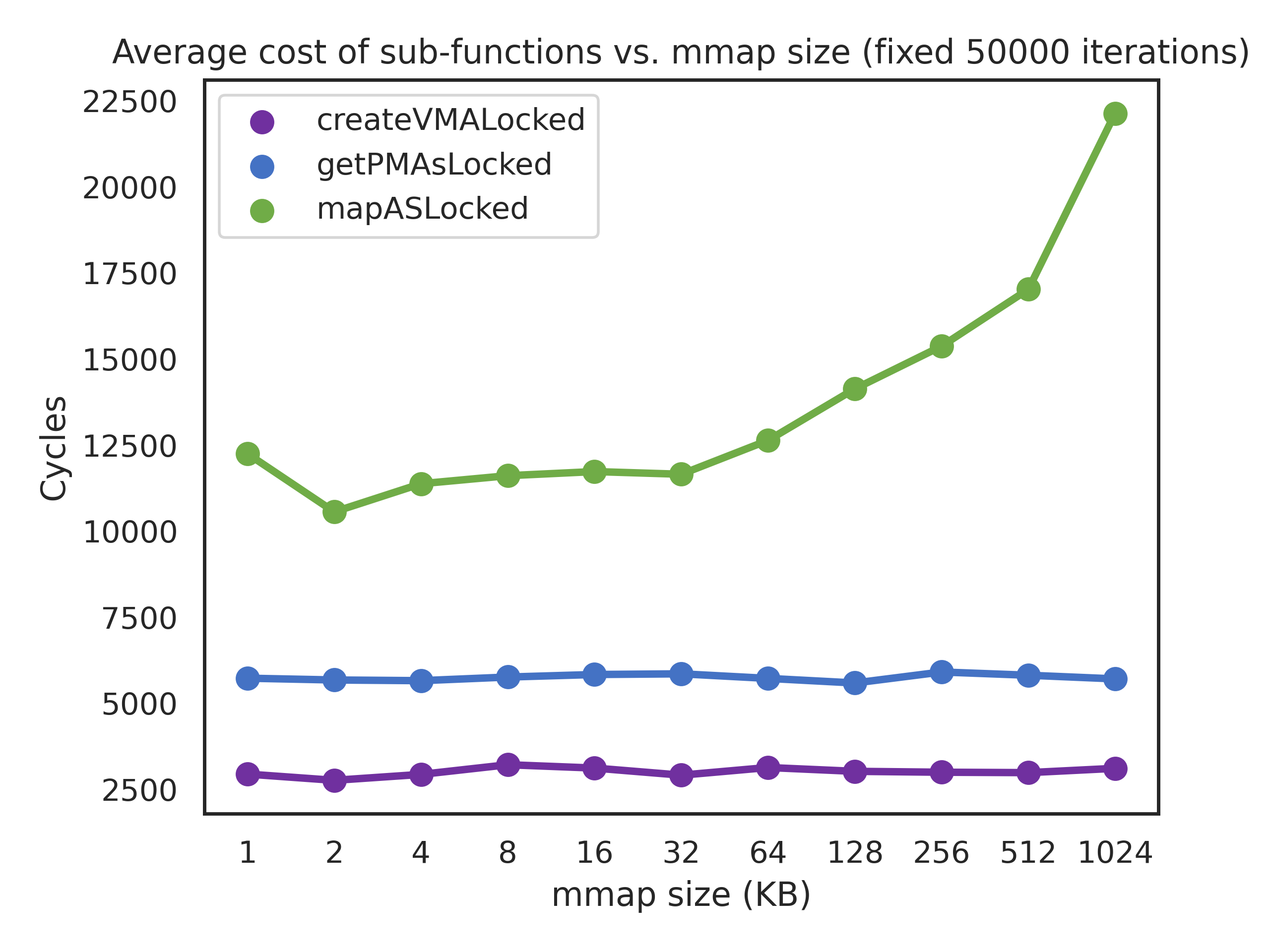 Insert assembly into gVisor to time each function in cycles
Conclusion:
mapASLocked which calls host MMAP is the dominating cost
increasing overhead with size comes from KVM not gVisor
Mmap Latency versus Iterations (Anon)
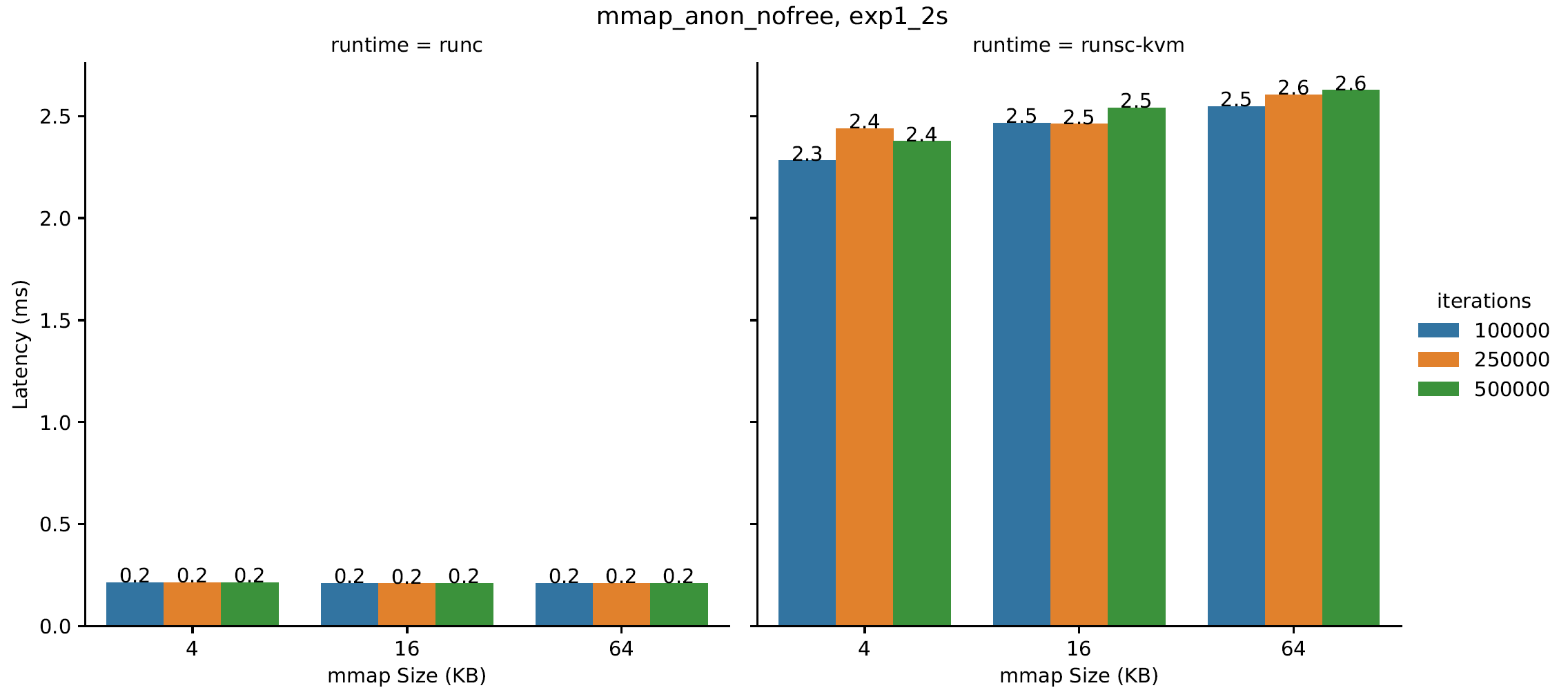 Almost constant for both
Mmap Latency versus Iterations (Private)
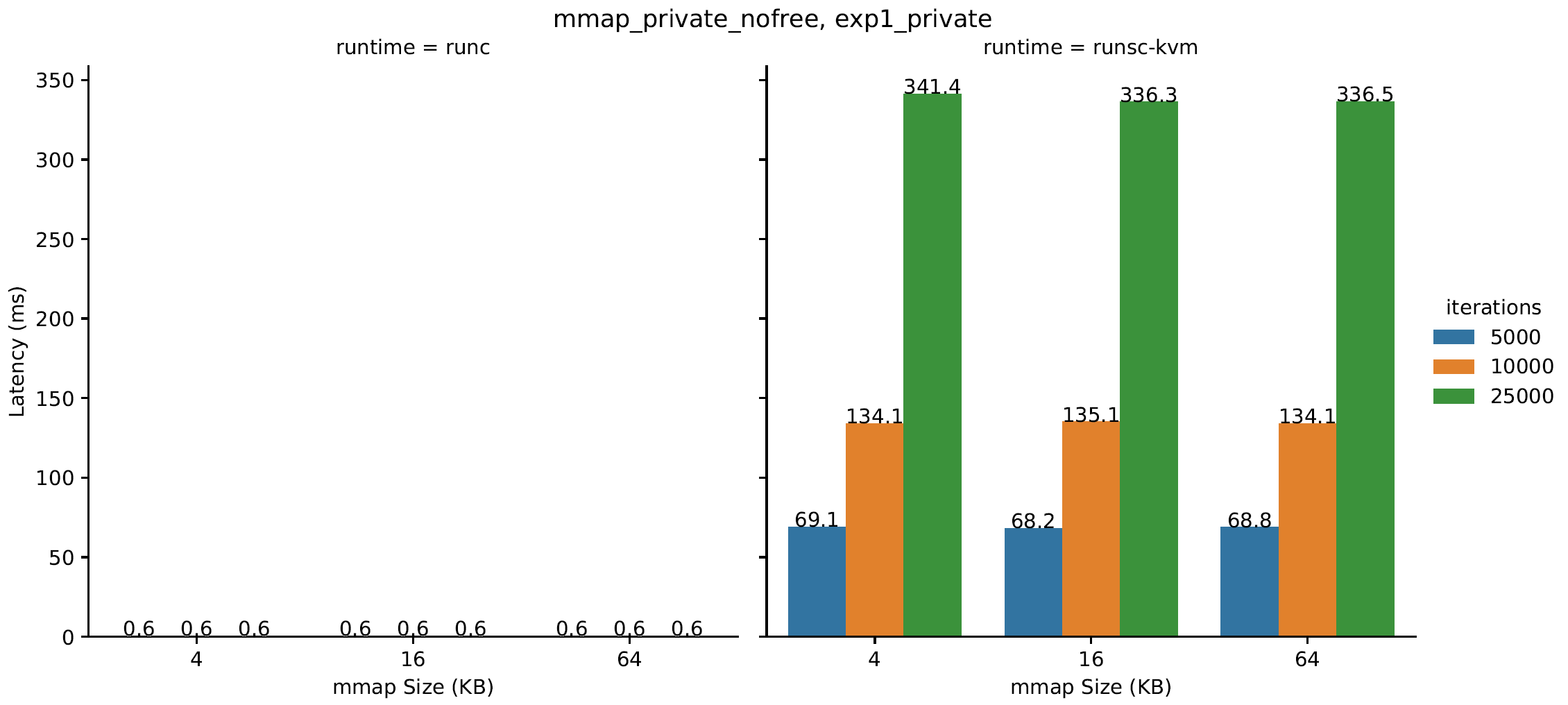 Increasing by iterations
Still constant
Mmap Latency versus Iterations (Shared)
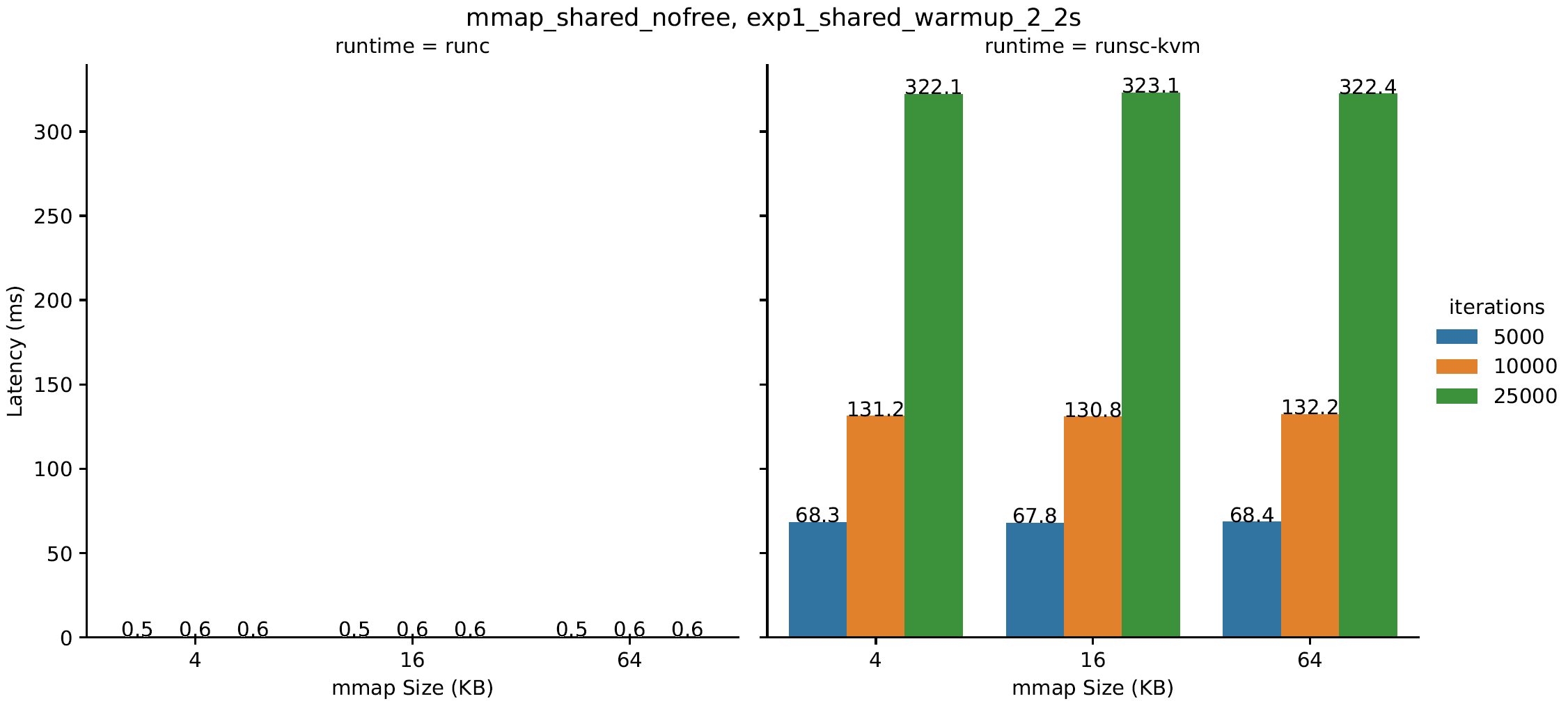 Increasing by iterations
Why?
Still constant
Perf Analysis, iter = 10000 (10000Hz)
createVMALocked(100%)
= AddMapping(10%)
+ Insert(50%) 
+ findAvailableLocked(40%)
Perf Analysis, iter = 25000 (10000Hz)
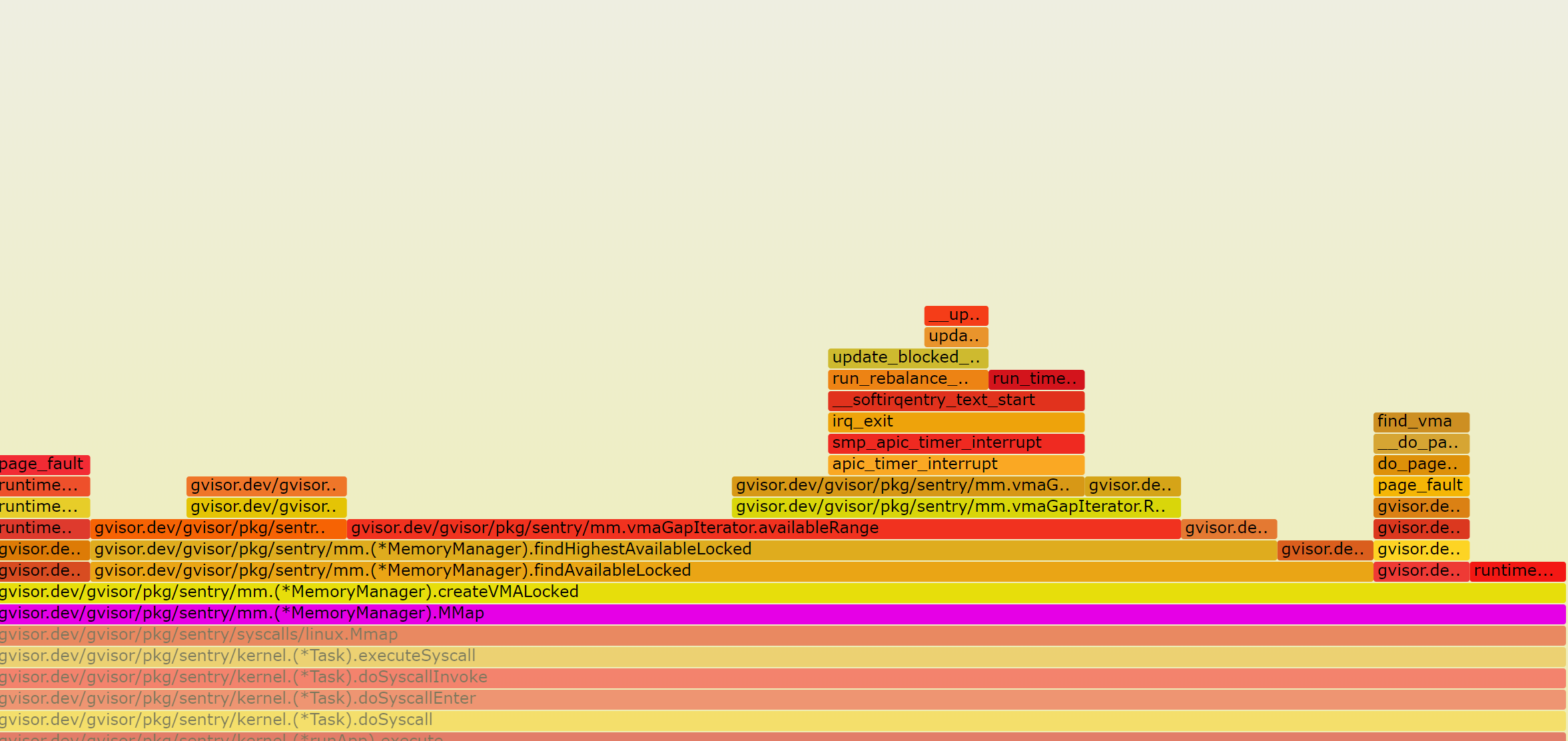 createVMALocked(100%)
= AddMapping(6%)
+ Insert(12%) 
+ findAvailableLocked(82%)
createVMALocked(100%)
= AddMapping(10%)
+ Insert(50%) 
+ findAvailableLocked(40%)
Cycle Measurement for findAvailableLocked
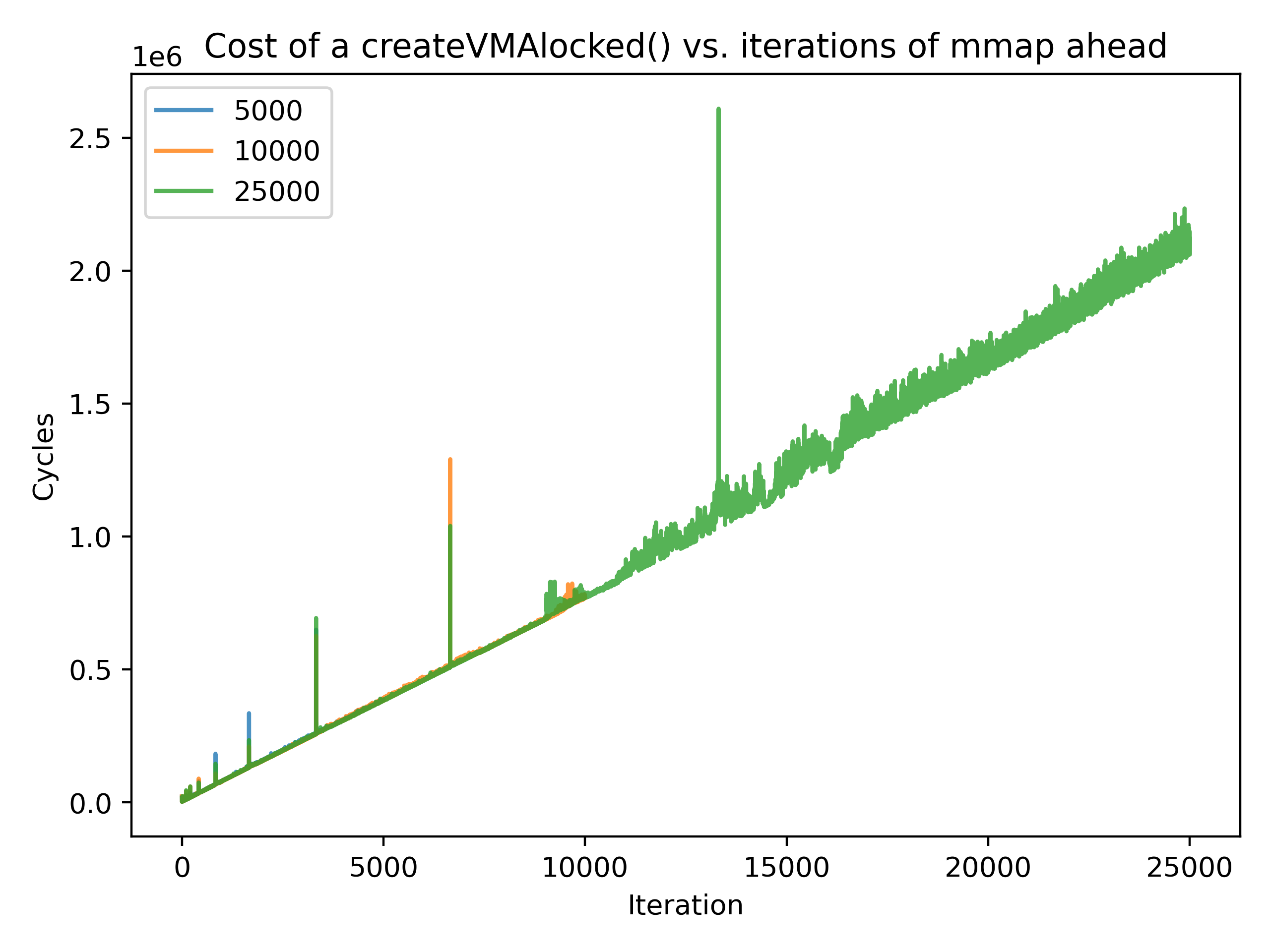 findAvailableLocked
Insert assembly into gVisor to time each function in cycles
Conclusion:
findAvailableLocked is linearly increasing with number of mmaps ahead
Why not linearly increasing in anon case?
Virtual Memory Space Structure in gVisor
B-tree
keys as allocated segments.start
Linear scan from bound to find large enough gap
[0x7f1c392e1, 0x7f1c392e2)
[0x7f1c392f3, 0x7f1c392f4)
[0x7f1c392f5, 0x7f1c392f6)
[0x7f1c392f6, 0x7f1c39307)
[0x7f1c392d0, 0x7f1c392d1)
[0x7f1c392e0, 0x7f1c392e1)
[0x7f1c392e2, 0x7f1c392e3)
[0x7f1c392e9, 0x7f1c392ea)
shared
shared
Why anon case not getting slow linearly?
Adjacent anon mmap merged to one segment
File backed mmap can’t be merged!
Optimization: the maximum gap within each node (in progress)
[0x7f1c392e1, 0x7f1c392e2)
[0x7f1c392f3, 0x7f1c392f4)
[0x7f1c392f5, 0x7f1c392f7)
[0x7f1c392f5, 0x7f1c392f6)
[0x7f1c392f6, 0x7f1c392f7)
[0x7f1c392d0, 0x7f1c392d1)
[0x7f1c392e0, 0x7f1c392e1)
[0x7f1c392e2, 0x7f1c392e3)
[0x7f1c392e9, 0x7f1c392ea)
anon
anon
A Tiny Issue Spotted in Set.go
This part of code to rebalance the tree before insert looks a little weird as it will split the full ancestors even if the leaf to be inserted still has enough space
// rebalanceBeforeInsert splits n and its ancestors if they are full, as// required for insertion, and returns an updated iterator to the position// represented by gap.func (n *node) rebalanceBeforeInsert(gap GapIterator) GapIterator {if n.parent != nil {gap = n.parent.rebalanceBeforeInsert(gap)}if n.nrSegments < maxDegree-1 {return gap} 
…